Investiční novinky Raiffeisenbank a Raiffeisen investiční společnosti(Praha, 15. dubna 2015)
Raiffeisen investiční společnost (RIS)
Raiffeisen investiční společnost získala v roce 2013 licenci od České národní banky.



Generálním ředitelem a předsedou představenstva se stal na podzim 2014 Jaromír Sladkovský. RIS je 100% dceřinou společností Raiffeisenbank a.s.

V roce 2014 silný růst, RIS je jednou z nejrychleji rostoucích investičních společností na českém trhu.
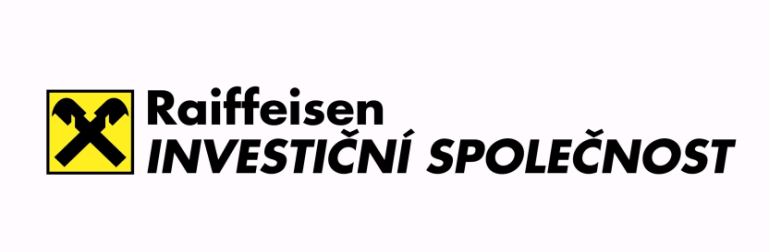 Proč vznikla RIS a jak se jí vede?
Současné nízké úrokové sazby na spořících účtech a termínovaných vkladech vyvolávají velký zájem klientů o alternativní způsoby zhodnocování peněz. V roce 2014 jsme zaznamenali téměř dvojnásobný nárůst zájmu o investice. Dosáhli jsme rekordních ročních prodejů investic v historii banky.

Převažují konzervativní investice – klienti hledají vyšší sazby než na spořících účtech, ale zároveň nechtějí riskovat a chtějí mít peníze kdykoli k dispozici.

RIS přebrala pod správu korunové fondy RCM, sází na znalost českého trhu a jeho možností.
2014: rychlý růst, nové produkty  i úspěšné zhodnocení investic
Raiffeisen investiční společnost byla v roce 2014 jednou z nejrychleji rostoucích investičních společností na trhu.







Necelý rok a půl po startu první historický milník: objem aktiv spravovaných ve fondech RIS přesáhl 5 miliard korun. Ke konci března 2015 obhospodařujeme ve fondech RIS více než 12 miliard korun.

Raiffeisen chráněný fond ekonomických cyklů v březnu 2015 potřetí zvýšil chráněnou hodnotu – klientům za necelé dva roky připsal již téměř 7 %.
21 %
meziroční růst objemu investic 
v Raiffeisenbank, trh rostl o 13 % (zdroj: AKAT)
První přeshraniční fúze fondů
Na přelomu roku Raiffeisen investiční společnost úspěšně převedla pod svou správu 5 fondů z nabídky RCM.

Jedná se o první přeshraniční fúzi fondů v České republice.

Touto fúzí jednorázově vzrostl majetek v domácích fondech pod správou RIS (o 3,6 miliard Kč) na téměř 10 miliard korun. 

Aktuální majetek pod správou dosahuje již 12 miliard korun.
1,8 mld. Kč       	12 mld. Kč
vývoj objemu aktiv pod správou RIS 
(1. 1. 2014 – 31. 3. 2015)
Aktuální nabídka fondů RIS
Raiffeisen fond optimálního rozložení - široce diverzifikovaný fond (např. akcie, zlato, dluhopisy, ropa či různé měny). Jedním ze základních parametrů výběru je růstový trend. Fond je řízen na základě matematických modelů, které rozhodují o vhodné příležitosti pro nákup a prodej a tím snižují možnost chyby lidského faktoru.
Raiffeisen fond pravidelných investic - ideální pro pravidelné měsíční vklady investorů, díky aktivní správě fondu a vyhledávání zajímavých investičních příležitostí v delším časovém horizontu. Vhodný ke spoření na důchod.  
Raiffeisen fond dluhopisových trendů - dluhopisový fond, jehož cílem je dosahovat pravidelných výnosů, a to investicemi převážně do dluhopisů denominovaných v českých korunách. 
Raiffeisen fond akciových trhů - cílem je dlouhodobý růst kapitálu měřený v českých korunách, a to investicemi převážně do akcií. Doporučený investiční horizont je 10 let.
Raiffeisen fond dluhopisové stability - fond je vhodný pro klienty bez zkušeností s investováním, kteří chtějí zhodnocovat vklady ve střednědobém horizontu, preferují nízkou míru rizika a tomu odpovídající úroveň a stabilitu výnosů.
Raiffeisen chráněný fond ekonomických cyklů - investice do světových akcií s uplatněním strategie tzv. sektorové rotace. Ochrana kapitálu ve výši 95 % hodnoty na počátku každého tříletého sledovaného období. V současnosti chrání hodnotu 1,0123 Kč.
Raiffeisen fond dluhopisových příležitostí - 100 % investice do dluhopisů, fond je určen především pro investory preferující vyšší výnos a akceptující menší jistotu (min. 65 % majetku s ratingem na úrovni investičního stupně).
Výkonnost fondů
Makroekonomické okénko 2015
Americká centrální banka se připravuje na zvyšování úrokových sazeb. Takové období bývá spojeno s vyšší tržní volatilitou. Ekonomiky s výraznější nerovnováhou budou vystaveny tlaku na znehodnocení domácí měny, naopak dolar by mohl na světových trzích dále posilovat. 
Evropská centrální banka spustila kvantitativní uvolňování. Toto rozhodnutí stlačilo dluhopisové výnosy na historická minima. Teprve s růstem inflačních očekávání lze očekávat pomalý pokles cen dluhopisů Německa a potažmo ČR. Uvolněná měnová politika ECB bude působit v neprospěch eura vůči dolaru. Otázka životaschopnosti eurozóny ve střednědobém horizontu zůstává stále na místě (situace po volbách v Řecku, blížící se volby ve Velké Británii, neřešené strukturální problémy v Itálii a Francii apod.).
ČNB letos intervenční režim neopustí. Pokud ovšem nezintenzivní deflační tlaky, nečekáme ani, že by ČNB posunula intervenční hladinu výš ze současných EUR/CZK 27,0. Klíčovou proměnnou pro ČNB zůstává inflace.
V první polovině roku došlo ke stabilizaci ceny ropy. Teprve ve druhé polovině roku čekáme její pozvolný a trvalejší růst nad  60 USD/barel. Hlubší propad by naopak znamenal větší deflační tlaky a negativní dopad na řadu zemí emerging markets exportující ropu.
Co se bude na trhu dít v roce 2015?
Prostředí nízkých úrokových sazeb bude trvat déle než byla původní očekávání, v letošním roce rozhodně k žádným změnám trendu nedojde.

Proto lze očekávat další snižování sazeb na spořících účtech.

To nahrává investicím – klienti budou hledat alternativy pro zhodnocení svých úspor, zároveň bude i nadále převládat zájem o konzervativní investice.

Raiffeisenbank chce být bankou pro chytré investování a spoření. Můžeme naučit lidi starat se lépe o své finance a zhodnocovat a chránit svůj majetek, a to včetně zajištění na stáří.
Chystané novinky pro rok 2015
V letošním roce chceme dále posilovat naší pozici a navyšovat objem aktiv pod správou.
Nový fond Raiffeisen fond optimálního rozložení – na českém trhu unikátní široce diverzifikovaný fond, řízený na základě matematických modelů, které rozhodují o vhodné příležitosti pro nákup a prodej, tím snižují možnost chyby lidského faktoru a zároveň vykazují relativně silnou odolnost vůči případným poklesům trhů. Doporučená délka investice je alespoň 5 let.
Aktuální novinky v poplatkové struktuře pro první pololetí: 
snížení poplatku za nákup u R. fondu dluhopisové stability z 1 % na 0,2 %, 
0 % poplatek za nákup nového Raiffeisen fondu optimálního rozložení v upisovacím období (tzn. do 30. 4. 2015).
Mimo RIS nabídka dalších investičních produktů: asset managementu, certifikátů, fondů RCM, dluhopisů apod.